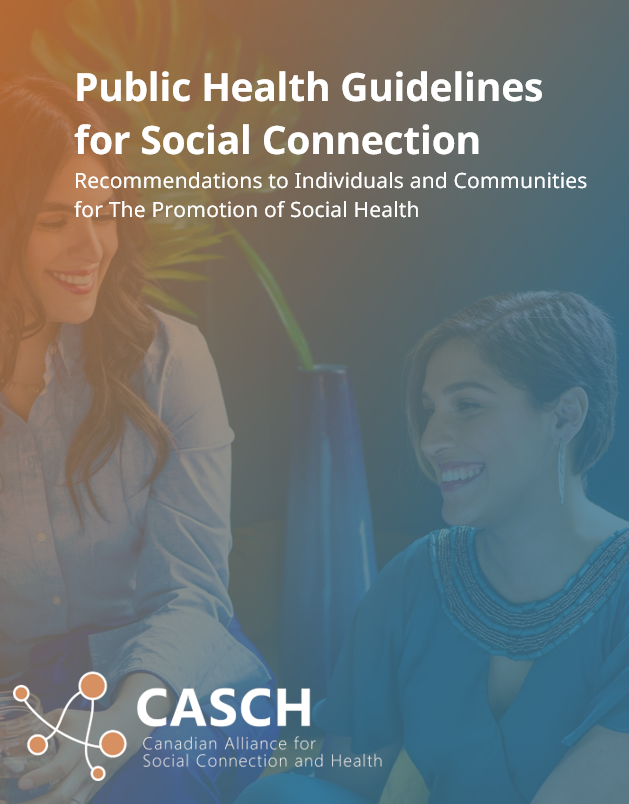 Finalizing Our Recommended Public Health Guidelines for Social Connection
Options for Addressing Feedback from Round Three
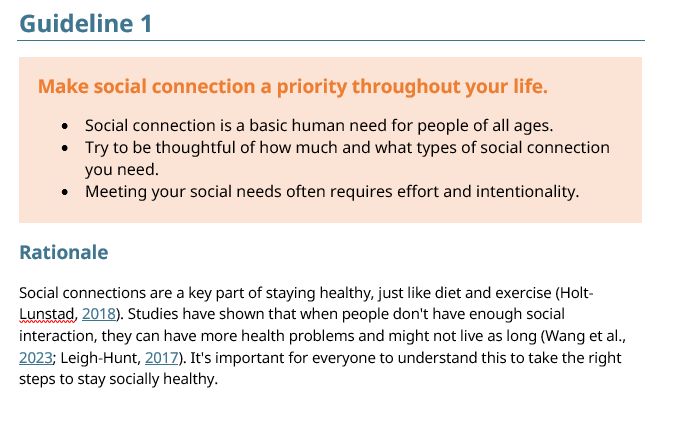 Feedback can be addressed through:

Revising Guidelines & Sub guidelines
Rationale / Supporting evidence
Additional Considerations
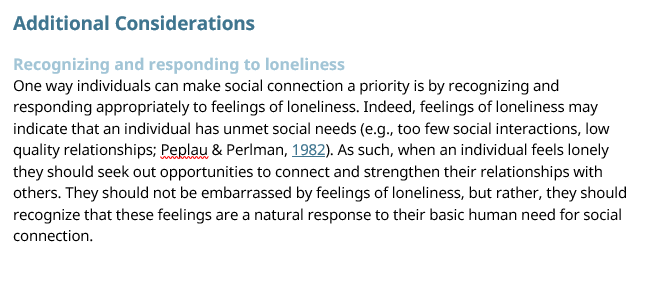 Pass Criteria
80%
Among Raters


Among Participants


Among Experts with “High” Self-Rated Domain Knowledge
N = 82
75%
Number of Experts Participating in Round Three
85%
Among experts with “high” self-rated domain expertise
/ 85%
98.1%
Among raters
Among all participants
/ 80%
/ 75%
97.5%
96.3%
[Speaker Notes: Additional Considerations for this Guideline
Recognizing and responding to loneliness 
Individual differences in sociability 
The importance of proactive and intentional efforts 
Avoiding Social Overload]
Among experts with “high” self-rated domain expertise
/ 85%
86.7%
Among raters
Among all participants
/ 80%
/ 75%
83.8%
77.5%
[Speaker Notes: Additional Considerations for this Guideline
Starting small and scaffolding your social development
Turning to others for support
Cultivating Capacity for Solitude
Managing Existential Isolation and Loneliness
Coping with Loneliness]
Among experts with “high” self-rated domain expertise
/ 85%
97.8%
Among raters
Among all participants
/ 80%
/ 75%
96.0%
93.5%
[Speaker Notes: Additional Considerations for this Guideline
The typical size of a social network 
Challenges of a large social network
Different benefits of different types of social relationships
The harm of ambivalent relationships 
Resilient social networks
Developing a Sense of Belonging]
Among experts with “high” self-rated domain expertise
/ 85%
90.2%
Among raters
Among all participants
/ 80%
/ 75%
88.9%
92.1%
[Speaker Notes: Additional Considerations for this Guideline
Typical levels of social interaction
The quality of time spent with others
The importance of social interaction and prosocial behaviour]
Among experts with “high” self-rated domain expertise
/ 85%
97.6%
Among raters
Among all participants
/ 80%
/ 75%
95.8%
88.5%
[Speaker Notes: Additional Considerations for this Guideline
Being a connector
Celebrating and sharing our culture
Meeting New People and Making New Friends
Deepening Relationships
Overcoming Social Challenges]
Among experts with “high” self-rated domain expertise
/ 85%
86.2%
Among raters
Among all participants
/ 80%
/ 75%
88.2%
78.9%
[Speaker Notes: Additional Considerations for this Guideline
Understanding the difference between active and passive social media use
Remote, Hybrid, and In-person Work]
Among experts with “high” self-rated domain expertise
/ 85%
97.2%
Among raters
Among all participants
/ 80%
/ 75%
98.6%
92.2%
[Speaker Notes: Additional Considerations for this Guideline
Methods of promoting social connection 
Addressing stigma]
Among experts with “high” self-rated domain expertise
/ 85%
92.0%
Among raters
Among all participants
/ 80%
/ 75%
94.4%
87.2%
[Speaker Notes: Additional Considerations for this Guideline
Age-Appropriate Educational Curricula]
Among experts with “high” self-rated domain expertise
/ 85%
100.0%
Among raters
Among all participants
/ 80%
/ 75%
98.6%
90.1%
[Speaker Notes: Additional Considerations for this Guideline
Enhanced and targeted funding
Healthy Workplace Policies
Leveraging and integrating existing resources
Structural interventions to promote social health]
Among experts with “high” self-rated domain expertise
/ 85%
96.6%
Among raters
Among all participants
/ 80%
/ 75%
97.3%
91.0%
[Speaker Notes: Additional Considerations for this Guideline
Community and Civic Development 
Buildings 
Outdoor Spaces
Transportation
Civic Engagement and Volunteerism
Collaborative Education and After-School Programs
Cultural Diversity and Inclusion
Adaptive Community Programming
Intergenerational and Age-Appropriate Activities
Seasonal and Diverse Events
Public Dialogue and Resource Accessibility]
Among experts with “high” self-rated domain expertise
/ 85%
100.0%
Among raters
Among all participants
/ 80%
/ 75%
100.0%
97.4%
[Speaker Notes: Additional Considerations for this Guideline
Acknowledge and remediate barriers to social inclusion 
Accommodating diverse lifestyles and interests
Addressing Stigma, Discrimination and Violence]
Among experts with “high” self-rated domain expertise
/ 85%
96.8%
Among raters
Among all participants
/ 80%
/ 75%
94.4%
87.2%
[Speaker Notes: Additional Considerations for this Guideline
Monitoring 
Research and Evaluation
Equity]
General Comments & What’s Missing?
No identified gaps or missing guidelines
Comments generally limited, but a few concerns identified by individuals:
Description of the biology of social connection (i.e., homeostasis model)
Good guidelines, but potentially difficult to accomplish.
More specificity to support implementation and execution of guidelines. 
Tailoring is good for individuals, but less so for care providers/givers.
Guidelines focus on prevention, but what about those experiencing loneliness. 
Important to note that communities can support individuals and individuals can support communities in execution of guidelines.
Concerns about language and tone (e.g., “woke-ness”)
Future Delphi Study Activities
Key Populations Focus groups

To identify any red flags and additional considerations. 

Focus Group and Key Informant Interviews

To discuss potential changes and finalize wording/

Fourth Round of Delphi Study

Present finalized guidelines (individually or as a whole)
Assess support
Assess Confidence (e.g., rate likelihood of additional information resulting in revocation of guideline) 
Managing Attrition (Numbers declining as of last ~90 to ~80).
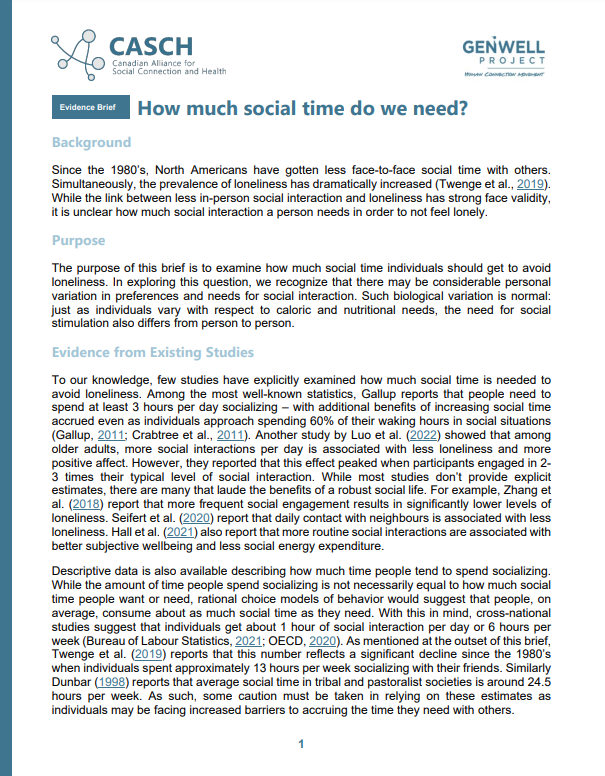 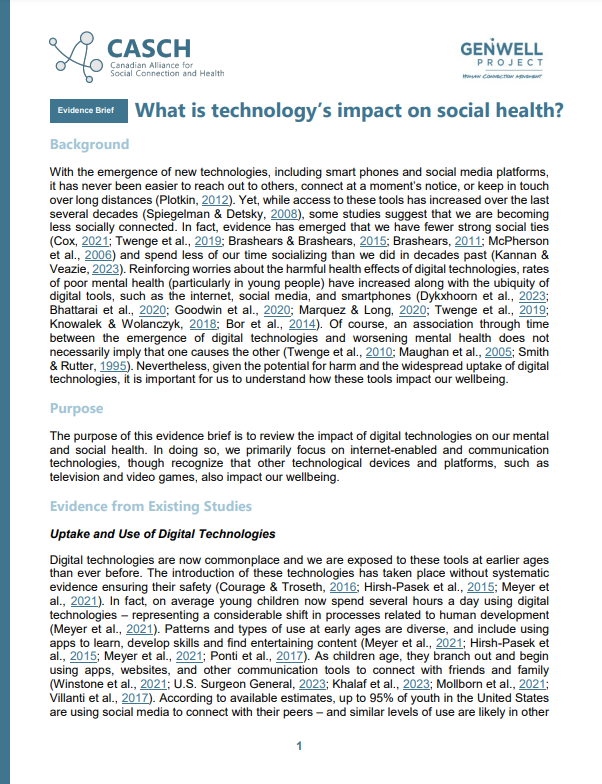 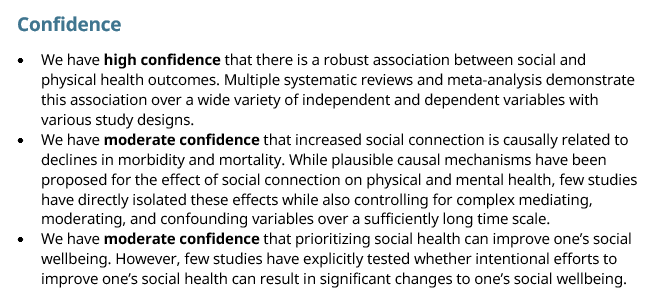 Thank you!
Email kcard@sfu.ca for any follow-up.